Main achievements of WP10.1: Benthic modules
Objectives
Create three image analysis software and corresponding user guides for: SPI, mobile and fixed image acquisition carriers
Current status
SPI module: finished
Mobile module: almost finished
Fixed module: finished
Embedding in a single package: in process
Redaction of a user guide: in process
1 - Mobile
AviExplore program
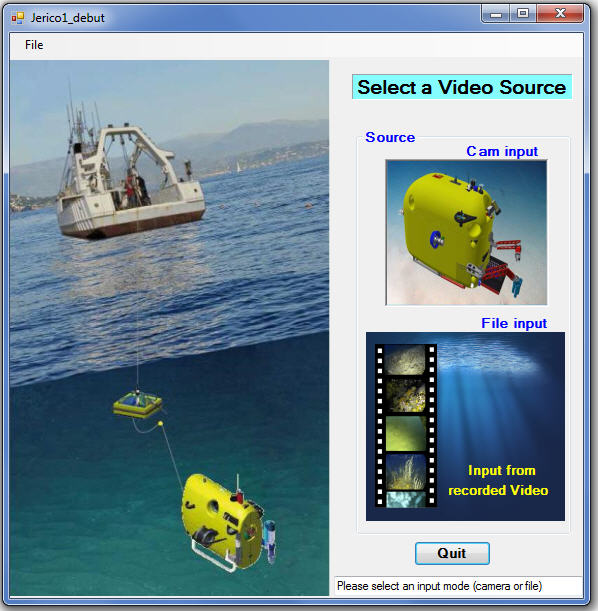 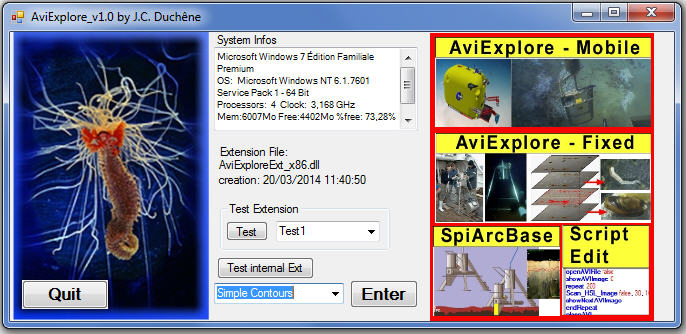 2 - Fixed
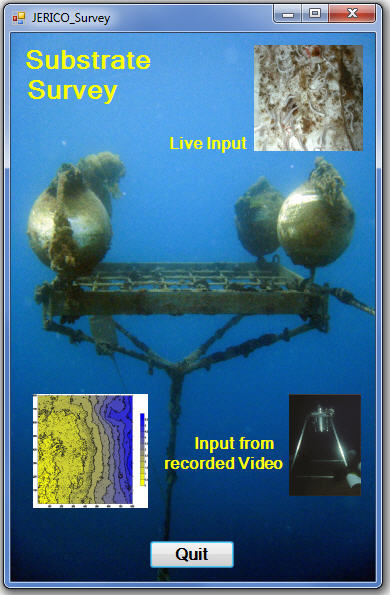 3 - SpiArcBase
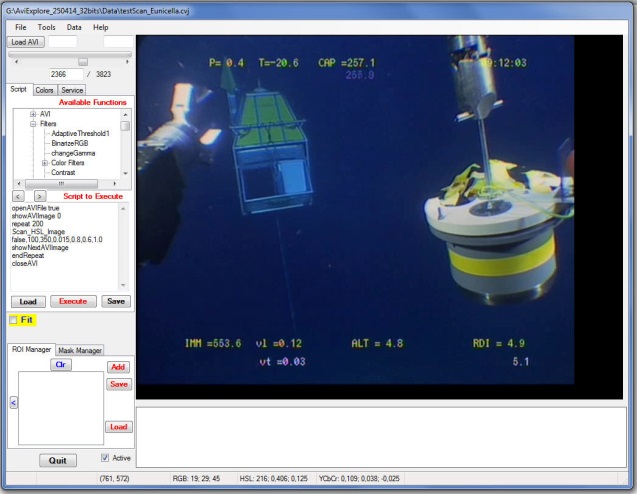 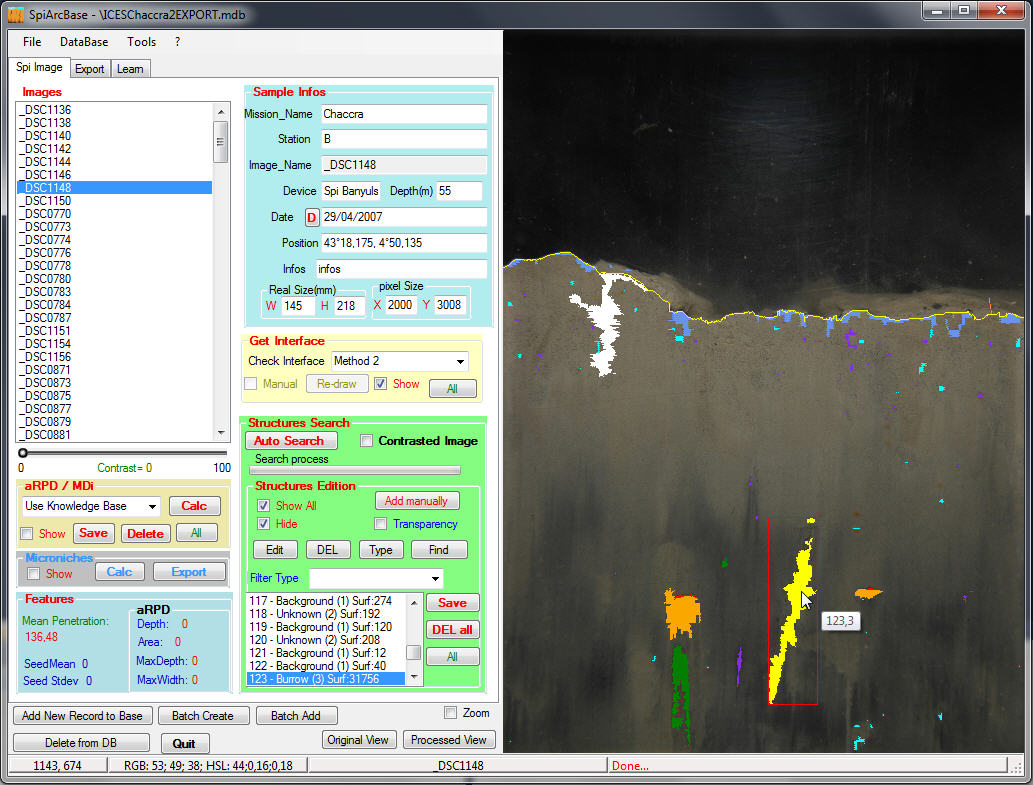 Script Editor 
(common to the 3 modules)
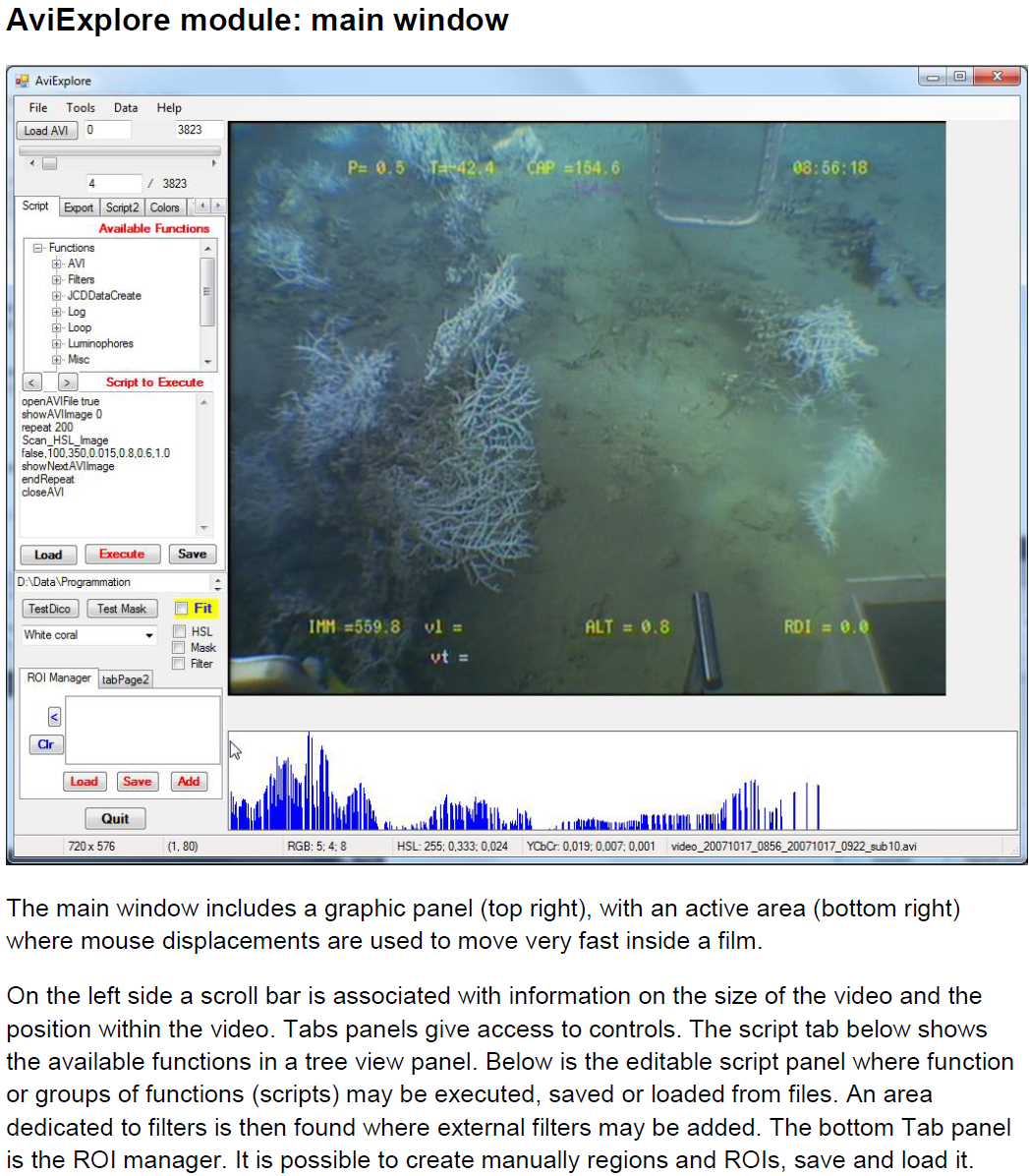 Example of a page of the
User guide